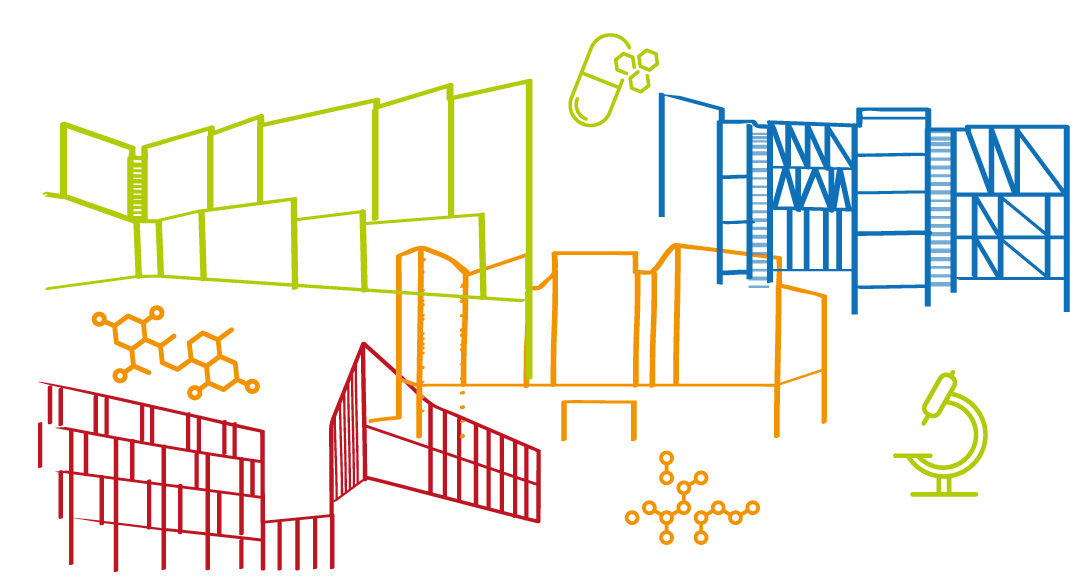 Título del proyecto
Autores
Afiliación
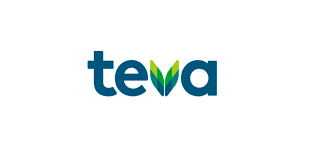 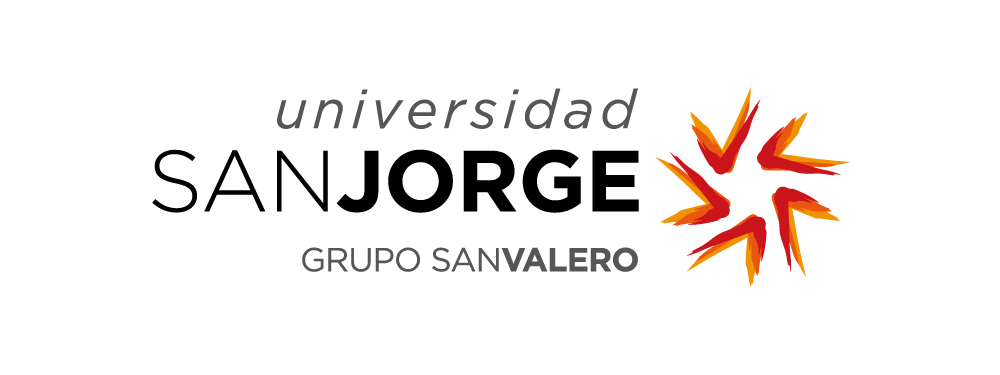 I Congreso Nacional de Proyectos Fin de Grado de Farmacia
1 y 2 de Julio
Universidad San Jorge